Kulturní dědictví
Monotematický den
Úkoly
Napiš do pracovního listu:
Název památky
Lokalita
Od kdy je památkou UNESCO
Proč je památkou UNESCO
Brno
Č.Krumlov
Žďár nad Sázavou
Praha
Olomouc
Telč
Třebíč
Litomyšl
Lednice
Kutná Hora
Kroměříž
Holašovice
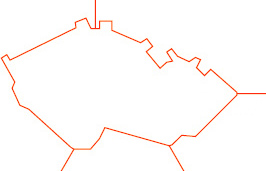 Kutná Hora
Litomyšl
Praha
Olomouc
Třebíč
Kroměříž
Brno
Holašovice
Telč
Č.Krumlov
Lednice